Division 22 Standards Assurances for the 2021-22 School Year
[Date of Presentation]
[Presenter Names]
1
[Speaker Notes: You may customize slides/slide background with district specific information/slide template.]
Overview
2
What are the Division 22 Standards?
All Oregon administrative rules (OARs) set out in Chapter 581, Division 22, Standards for Public Elementary and Secondary Schools.

Example:  581 -  022 -  0102   Definitions
 Ch.  	   Div.     Rule    Title 

The standards that the Oregon legislature or the State Board has determined must be met in order to be a standard school district.

Compliance with these rules ensures a baseline level of service across the state.
THE FLOOR
3
[Speaker Notes: Not the greatest name because it is pretty abstract, especially for people not familiar with administrative rules. 
For those of you who are, you know that all rules adopted by SBE go into Chapter 581, which is ODE’s agency number. There are 26 divisions within the chapter that rules can be assigned to.
When rules are assigned to Division 22, they become part of Oregon’s Standards for Elementary and Secondary Schools, the educational standards that the Oregon Legislature or the State Board has determined must be met in order to be a standard school district
 Compliance with the Division 22 Standards ensures every student in Oregon public schools is provided with a baseline level of service that meets the standards set by the state.]
Division 22 Standards & Assurances of Compliance
“Our Why”
Signals our commitment to providing a high quality educational experience and equitable opportunities for all students.
Division 22 standards articulate the floor of the education to be provided to students, not the ceiling.
Assurances process offers an opportunity for districts not in compliance to reflect on areas in need of attention and receive technical assistance.
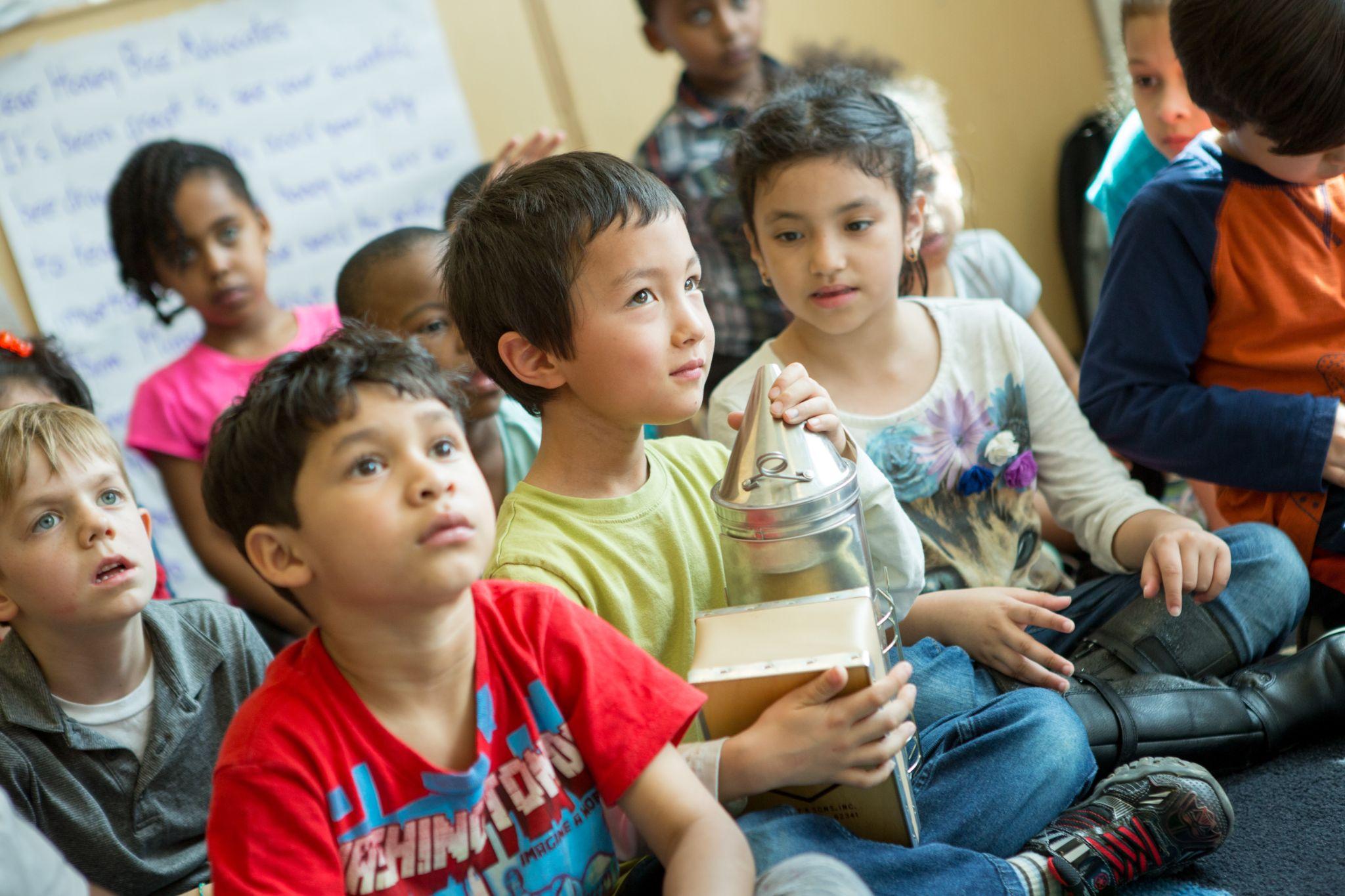 [Speaker Notes: Signals school districts’ and ODE’s joint commitment to providing a high quality educational experience and equitable opportunities for all students in our care. As part of the shared responsibility to provide quality service for our students and communities, this system promotes reciprocal accountability between school districts, their local school boards, and the Oregon Department of Education (ODE).
The Division 22 standards articulate the floor of the education to be provided to students, not the ceiling. Compliance with the Division 22 Oregon Administrative Rules ensures a basic level of service across the state. 
The Division 22 standards outline the baseline expectations, and the assurance process offers an opportunity for school districts to not only demonstrate compliance, but also to reflect on areas in need of attention and alignment, and to plan for how to address them, thus acting as a lever for improvement and innovation. ODE’s goal is to maintain these standards by partnering with districts and providing technical assistance so that all districts are meeting the minimum requirements. In addition, the agency is working to share exemplary practices and resources across districts to support them in moving beyond the floor toward the implementation of high-leverage strategies that will positively impact students’ learning and school experience.]
Division 22 standards include over 50 rules.
Division 22 Rule Categories
5
[Speaker Notes: The Division 22 standards include over 50 individual rules, which can be categorized in four large buckets: Teaching & Learning, Health & Safety, District Performance & Accountability, and Human Resources/Staffing. Within Teaching and Learning and Health and Safety, there are several sub-categories. ODE recently developed this organizational structure to help people better understand the types of rule that this division encompasses and the role they play in the state’s delivery of educational services.]
Snapshot: Division 22 Rules
Required Instructional Time

Human Sexuality Education

Comprehensive School Counseling
Administration of State Assessments
Identification of TAG Students
Credit Options
Every Student Belongs

Suicide Prevention Plan

Safety of School Sports- Concussions
Complaint Procedures
Fingerprinting based background checks

Teacher Training Related to Dyslexia
6
[Speaker Notes: A few examples of specific rules that fall into each of these categories.]
Reporting on the 2021-22 School Year
7
Changes to the Division 22 Standards for 2021-22
Waivers:
581-022-2115(4) Assessment of Essential Skills:    Graduation Requirements
Note: Local Performance Assessment remains in effect
581-022-2130 Kindergarten Assessment 

Addition: Operational Plans
School districts and public charter schools must periodically submit to the Department a plan for operation during the 2021-22 school year. The plan must be submitted on a timeline to be determined by the Department and on a form provided by the Department. This addition is set out in OAR 581-022-0106: State Standards for the 2021-22 School Year.
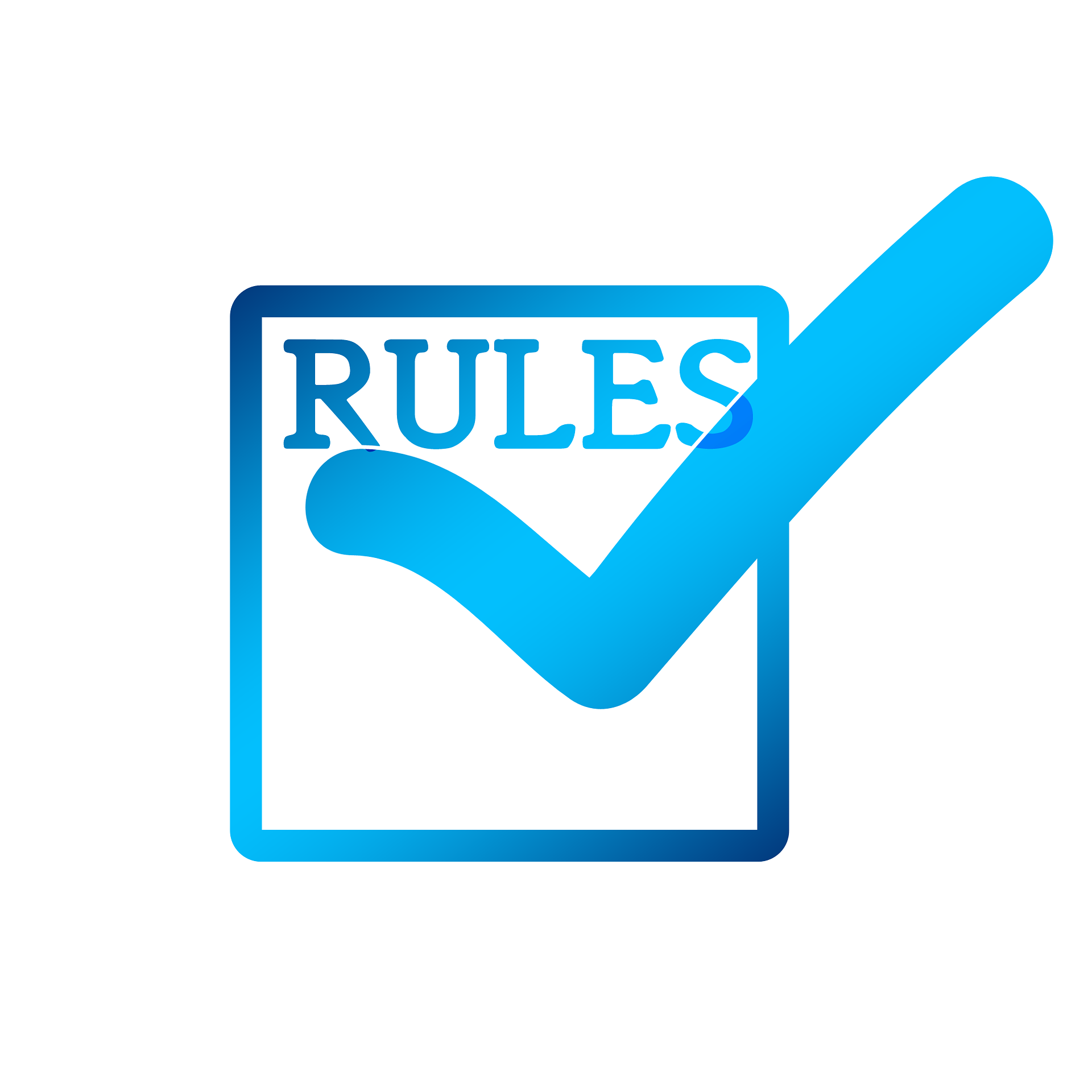 8
[Speaker Notes: Two requirements were waived for the 2021-22 school year: section 4 of the Assessment of Essential Skills rule has been waived, eliminating the Essential Skills assessment graduation requirements for graduates in 2022, 2023 and 2024.  Section 2 of the Essential Skills rule, which is the local performance assessment requirement, remains in effect and districts must report on compliance with this section. The second requirement that was waived is the Kindergarten Assessment.

There is one new requirement, outlined in OAR 581-022-0106: State Standards for the 2021-22 School Year, which requires that districts submit an operational plan to the Department. This requirement will carry over to the 2022-23 school year under the recently adopted OAR 581-022-0107 Operational Plans for the 2022-23 School Year.]
Three Steps in the Division 22 Assurances Process
School district superintendents report to their local School Board the district’s compliance with all Division 22 Standards for the 2021-22 school year by November 1, 2022.
School districts post the Community Report on Compliance with Public School Standards to their websites by November 1, 2022.
School districts complete and submit the annual Division 22 Standards Assurances Form to ODE by November 15, 2022.
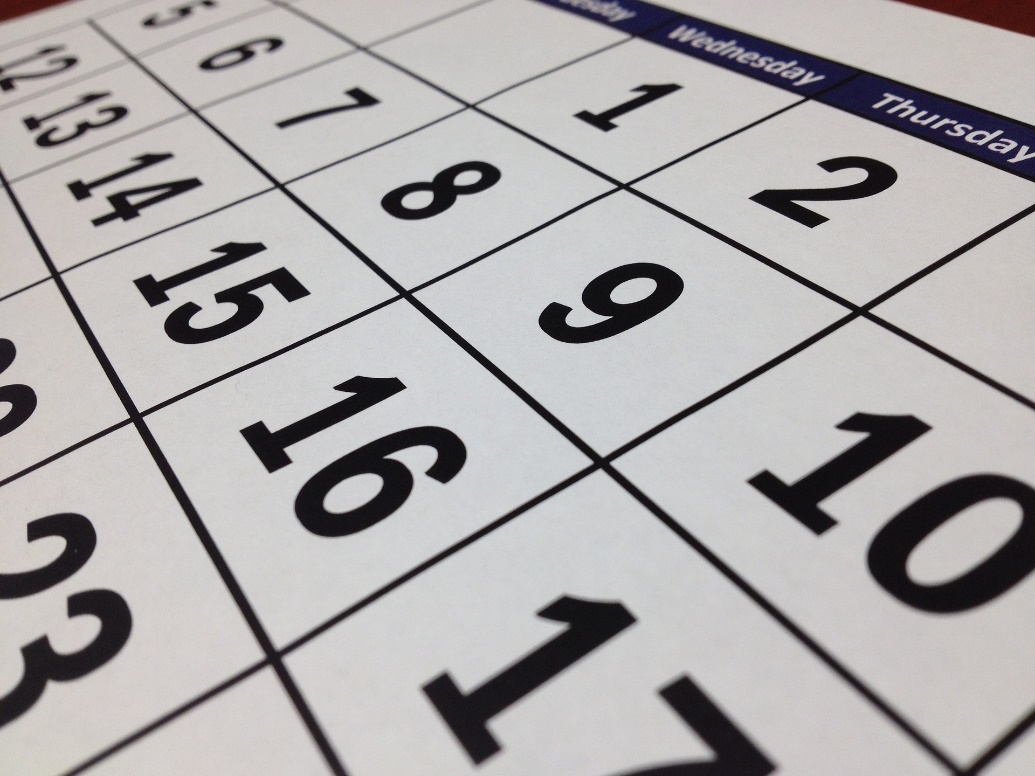 9
[Speaker Notes: The assurances process consists of three distinct steps: reporting to the local School Board and posting the Community Report on Compliance with Public School Standards to the district website by November 1st,  and submitting the Assurances Form to ODE by November 15th.]
District Report on Division 22 Standards Compliance
Include key points from your district’s report regarding compliance and/or non-compliance on each of the standards.
10
Corrective Action Implemented
If applicable, you may also want to highlight any corrective action that was in progress/completed during the 2021-22 school year.
11
OAR _____ Corrective Action Plan and Timeline
Include this slide as necessary to share any proposed corrective action for rules on which the district is reporting “Out of compliance” for the 2021-22 school year.
12
Looking Ahead: Compliance for the 2022-23 SY
13
New/Revised Rules & Requirements
OAR 581-022-2263 Physical Education Requirements
Instructional time requirements for middle school increased to 225 (or 180 for a 4 day week)
 OAR 581-022-0107 Operational Plans for the 2022-23 School Year
School districts and public charter schools must periodically submit to the Department a plan for operation during the 2022-23 school year. The plan must be submitted on a form and on a timeline to be determined by the Department.
581-022-2308 Agreements Entered Into with Voluntary Organizations
Requires adoption of a policy governing participation in a voluntary organization that administers interscholastic activities. Voluntary organization must adopt and implement policies prohibiting discrimination, maintain a complaint process with sanctions, and administer an annual survey.
14
New/Revised Rules & Requirements
OAR 581-022-2500 Programs and Services for TAG Students 
Districts shall post current TAG plan on the district website and have it available on request. Districts shall update ODE annually with district TAG contact information. Parents and students have the right to discuss the TAG plan. Updated TAG plans are due to ODE by May 1, 2023. 

OAR 581-022-2325 Identification of Academically Talented and Intellectually Gifted Students 
Person who is responsible for identification must be trained.
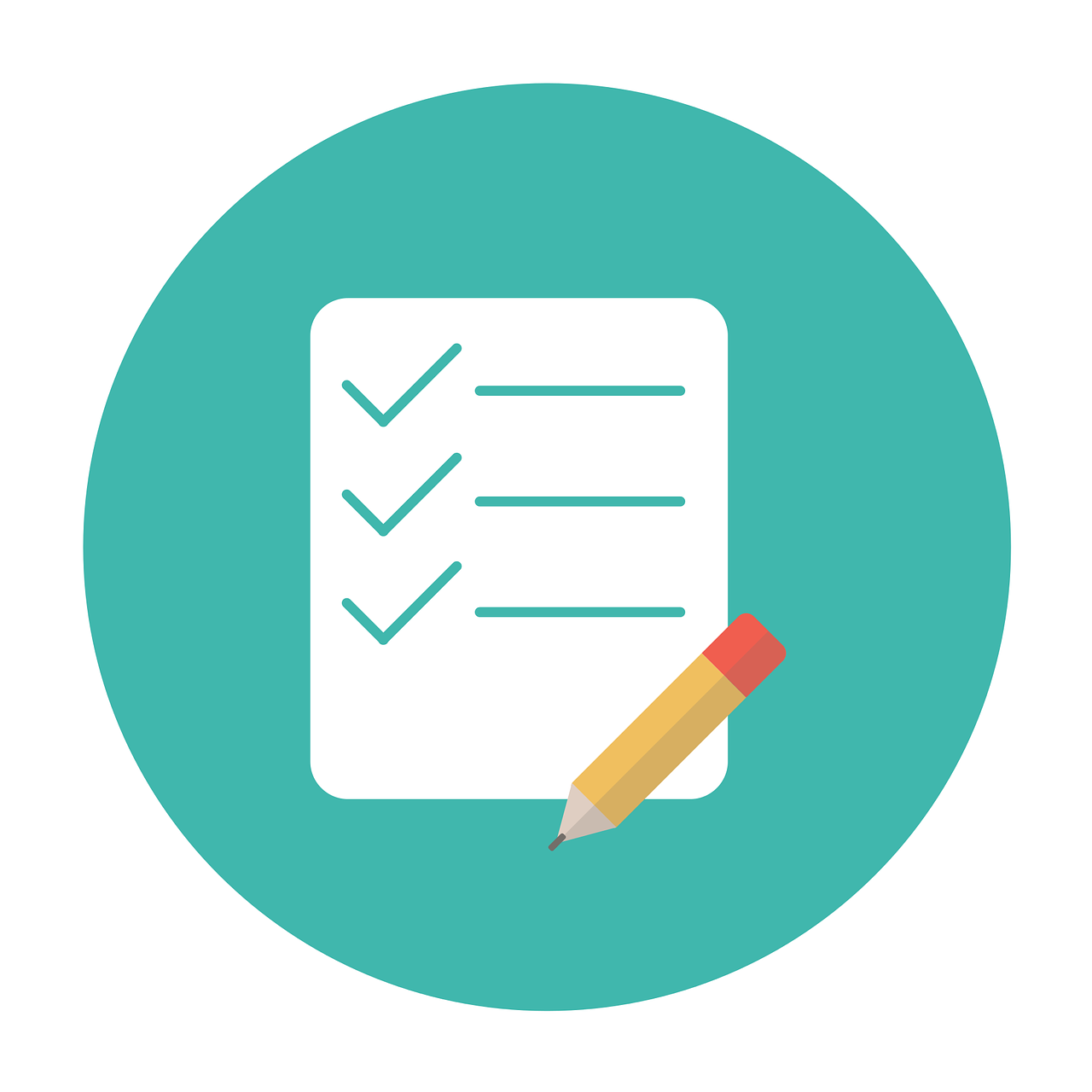 15
Looking Ahead: Compliance for the 2022-23 SY
Include this slide to update the Board on any recent changes in policy or practice that may take the district out of compliance with any of the Division 22 Standards during the current school year (2022-23).
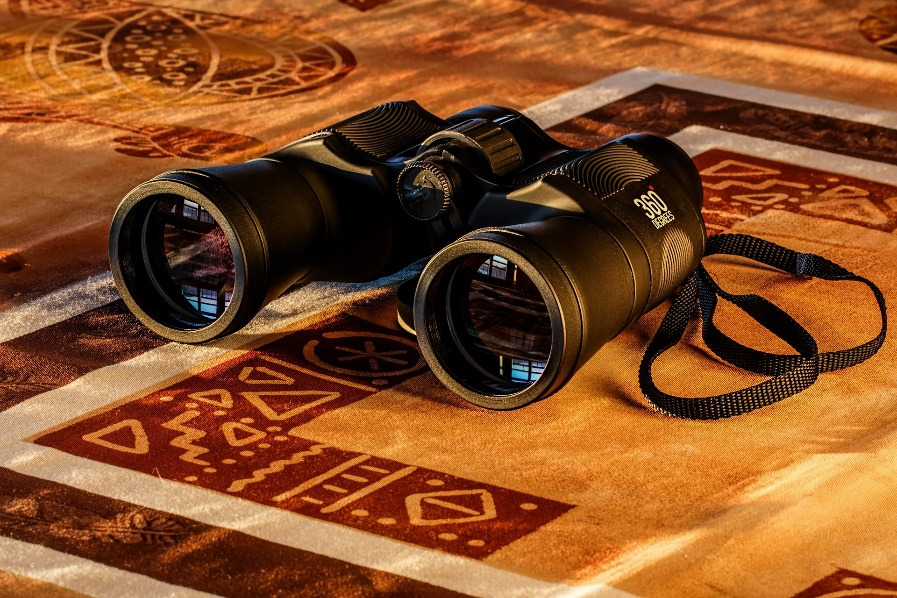 16